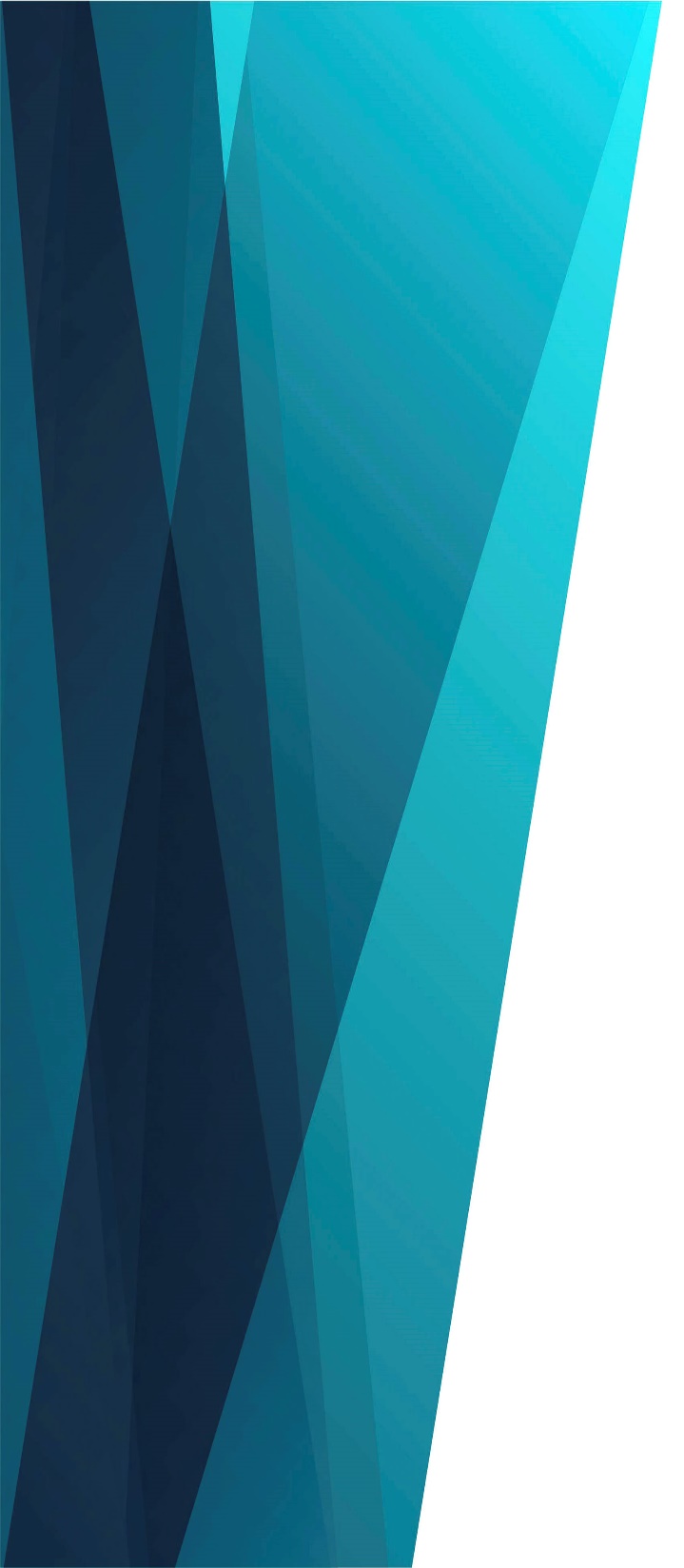 О, слава 
в вышних Богу
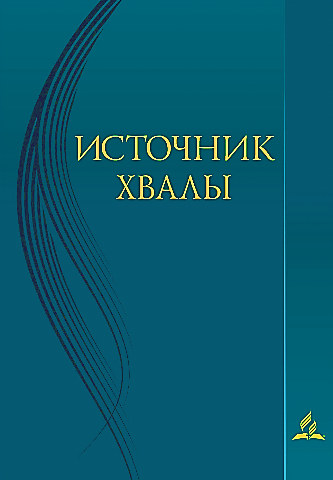 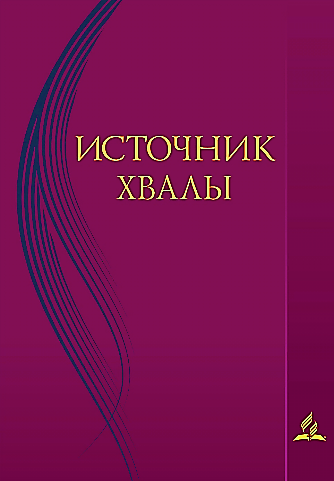 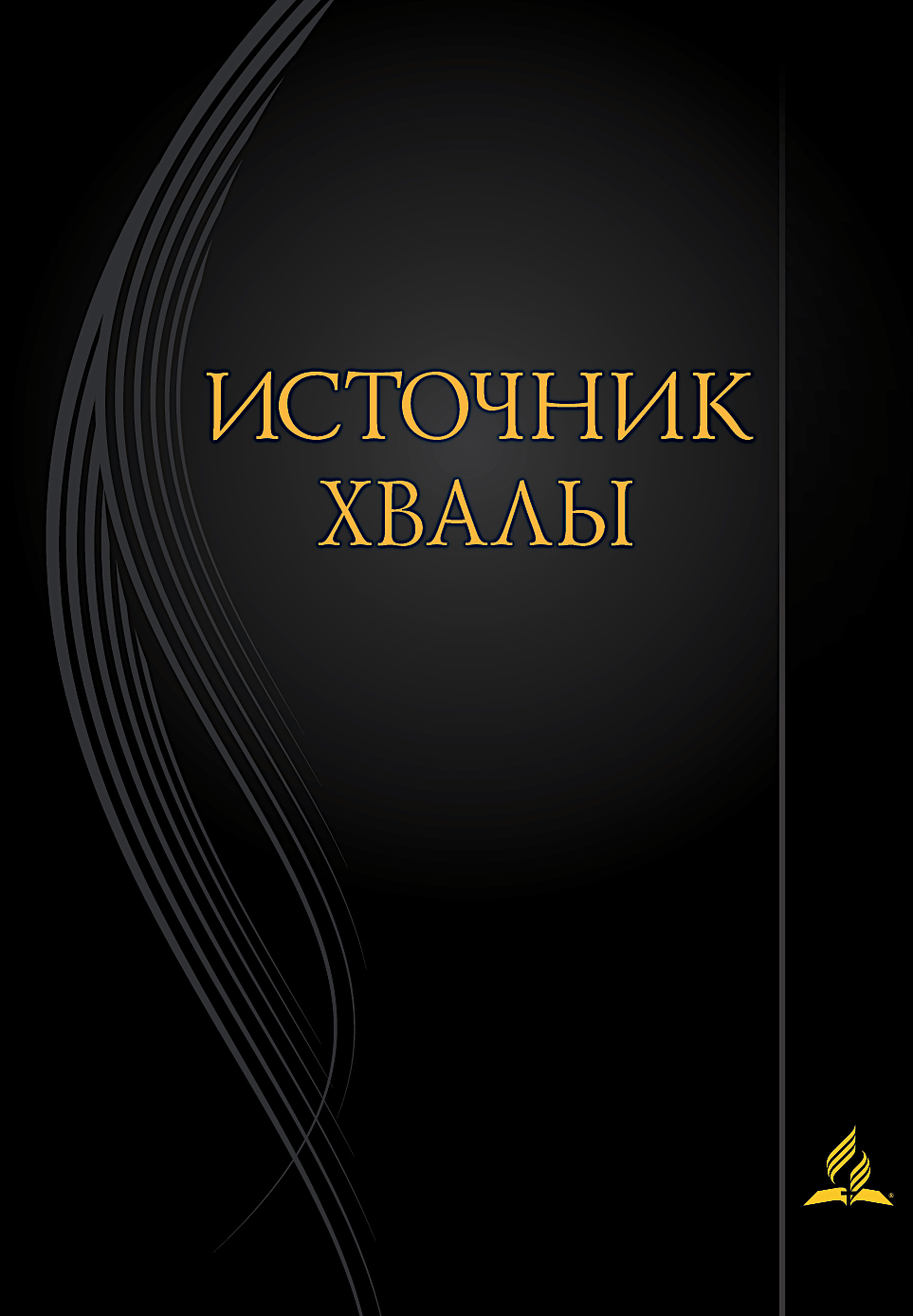 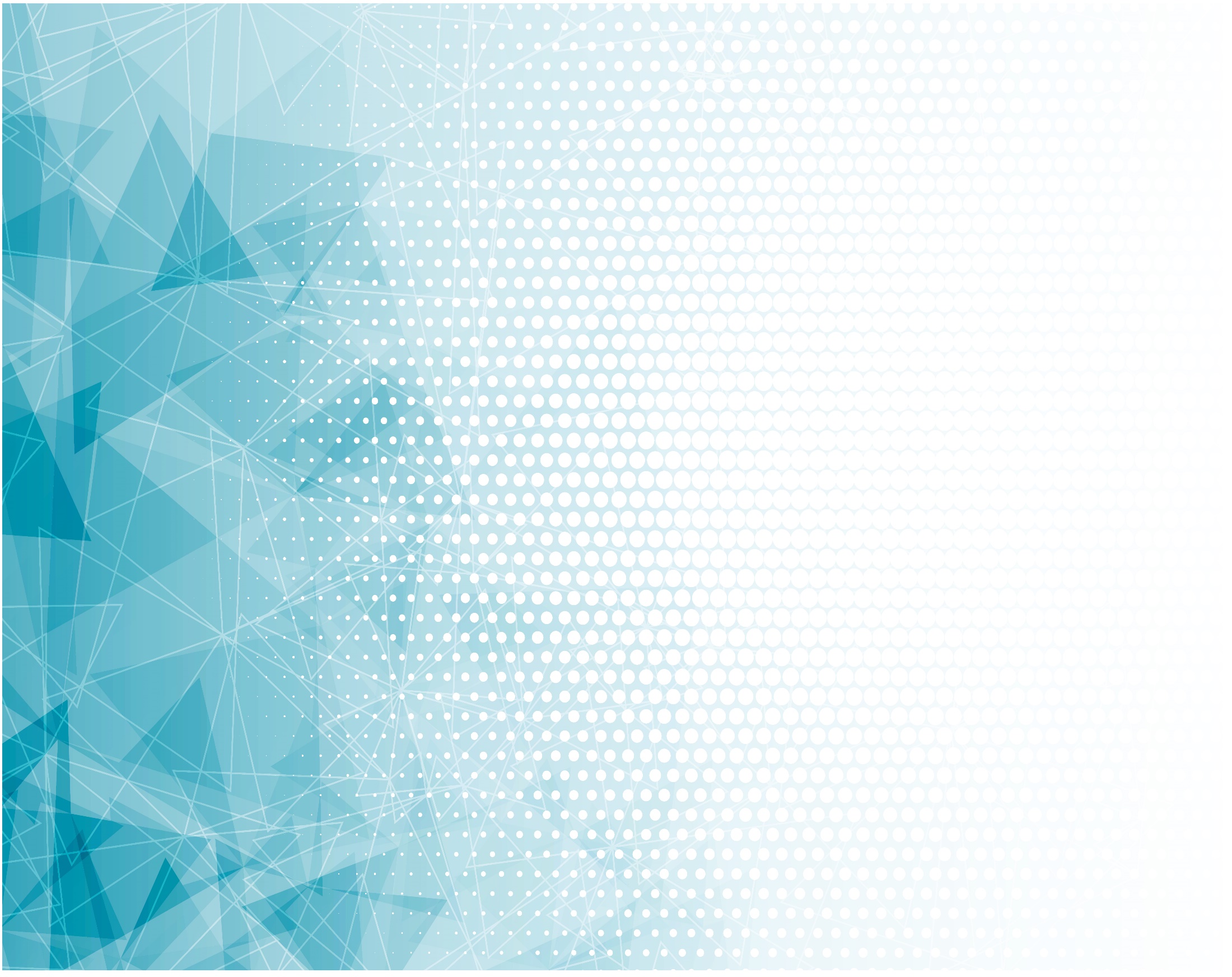 О, слава в вышних Богу 
За этот час,
В который Он так много 
Учил здесь нас!
И Бог всесильным Духом 
Среди нас был
И ангелом могучим 
Всех охранил.
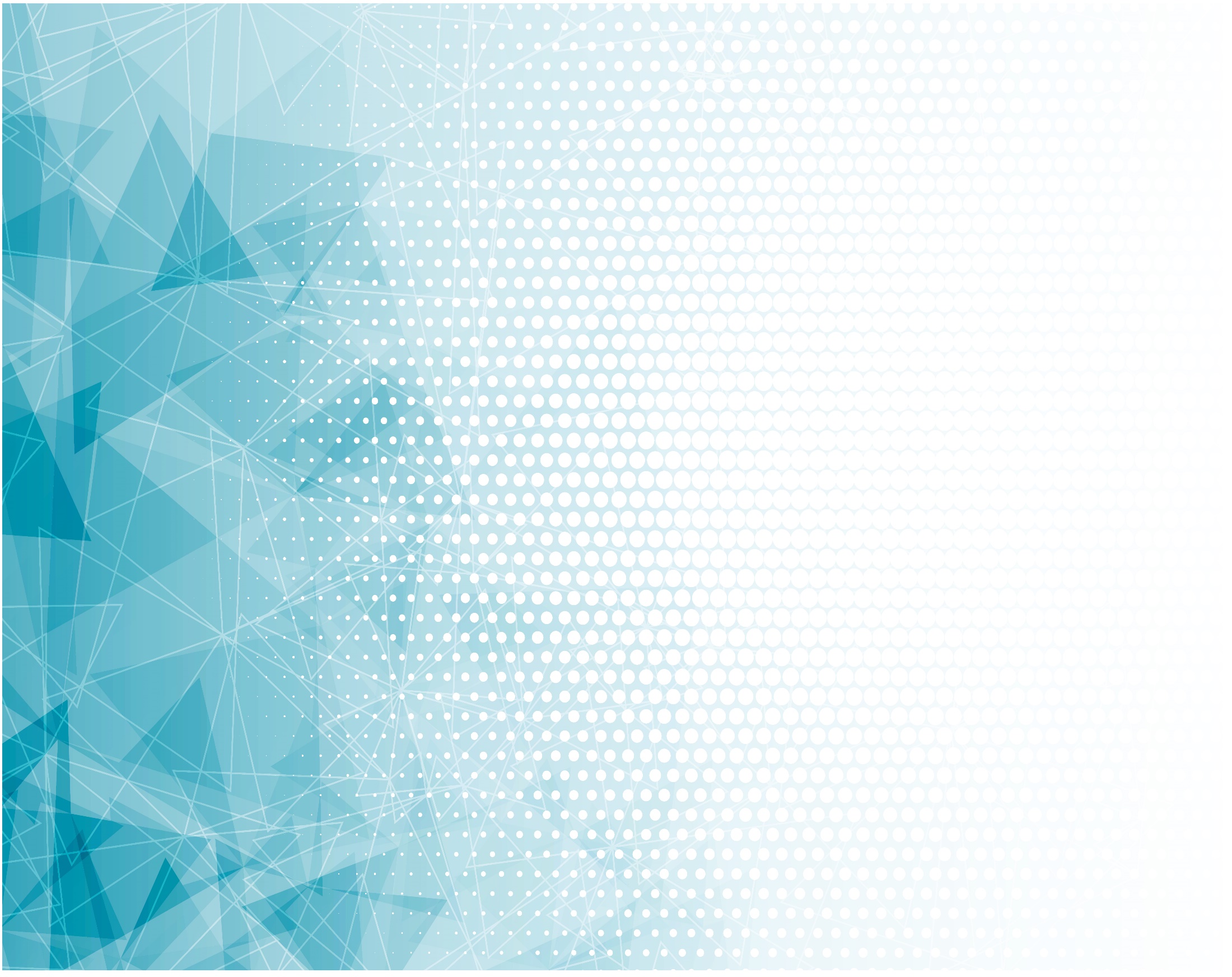 Господь, Своим Ты словом 
Мир сотворил
И нас сегодня снова 
Им оживил.
Теперь с благословеньем 
Нас распусти
И нам даруй терпенье 
В земном пути.